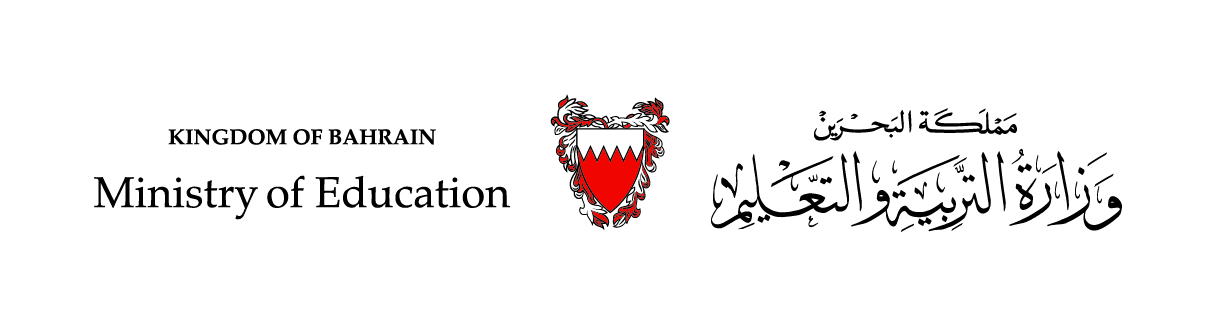 رياضيات الصف الثالث الابتدائي – الجزء الأول
(2 – 1) الجبر: خصائص الجمع

(صفحة 39)
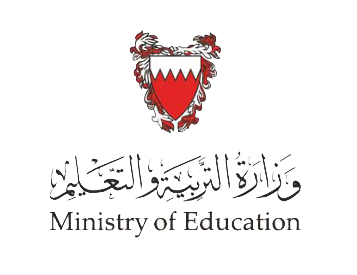 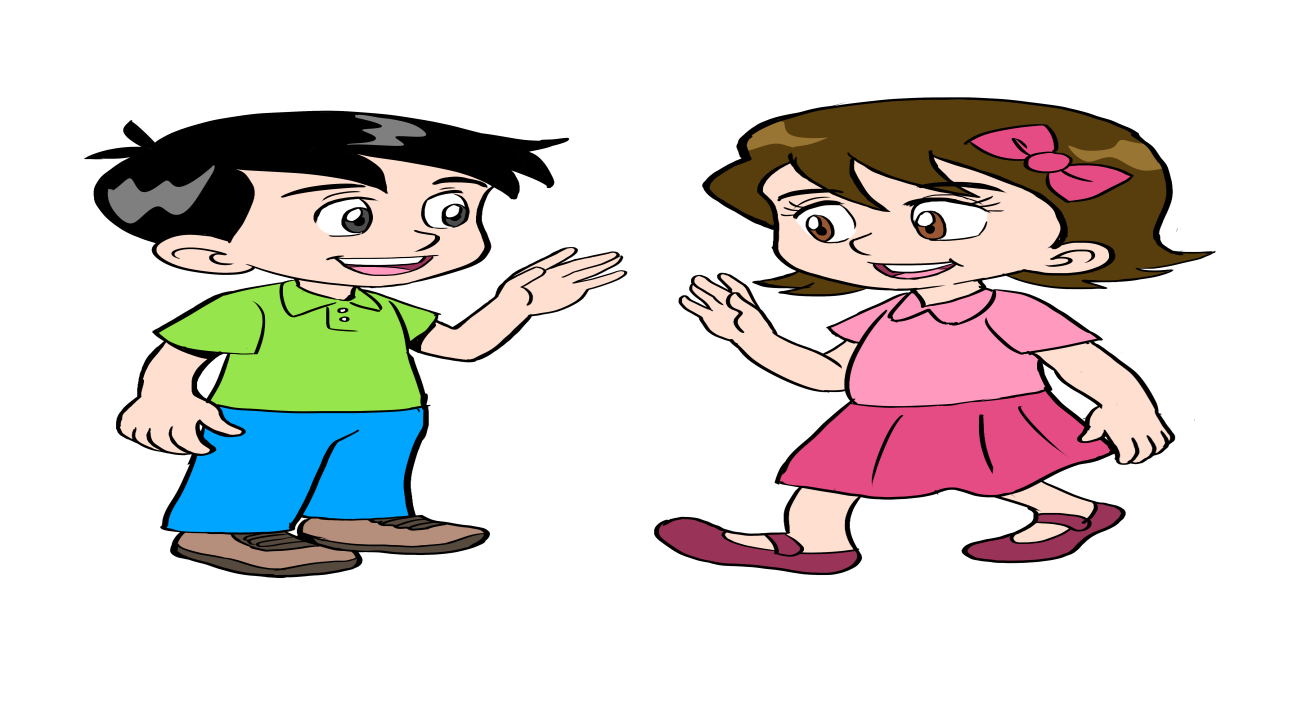 سنتعلّمُ في هذا الدرس 

الجمع مستعملًا خصائص الجمع
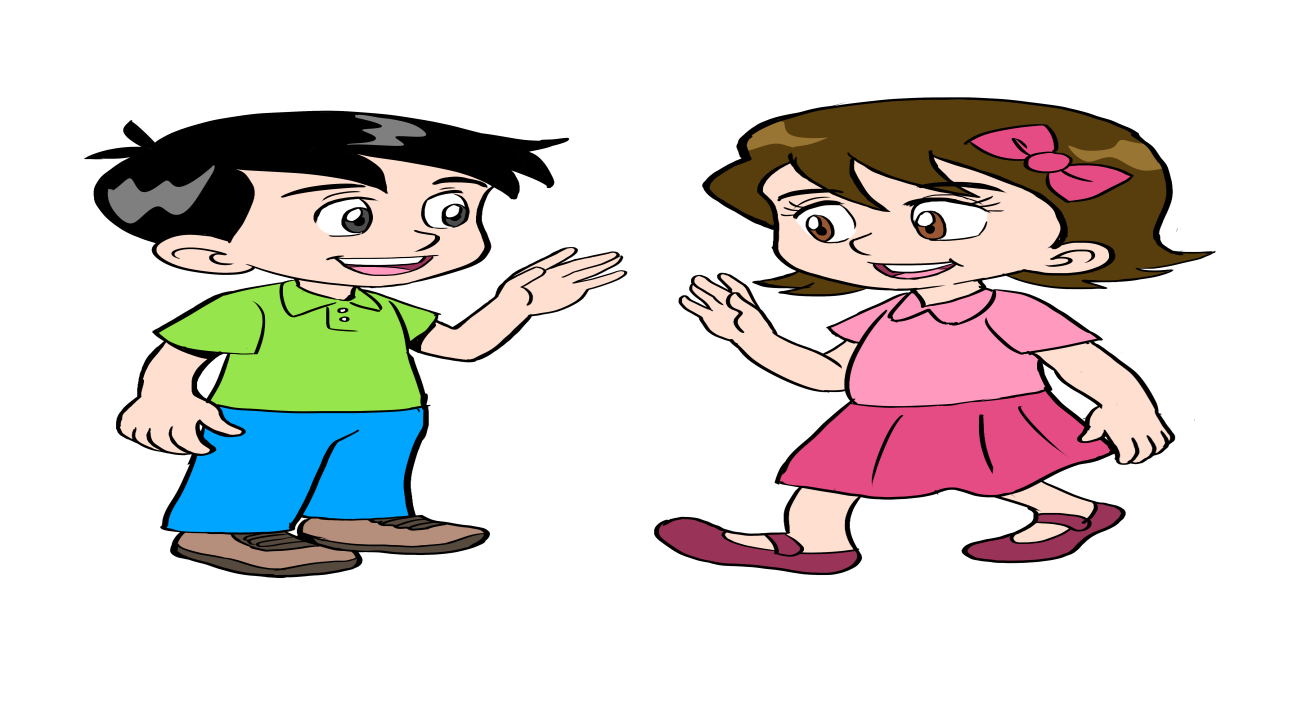 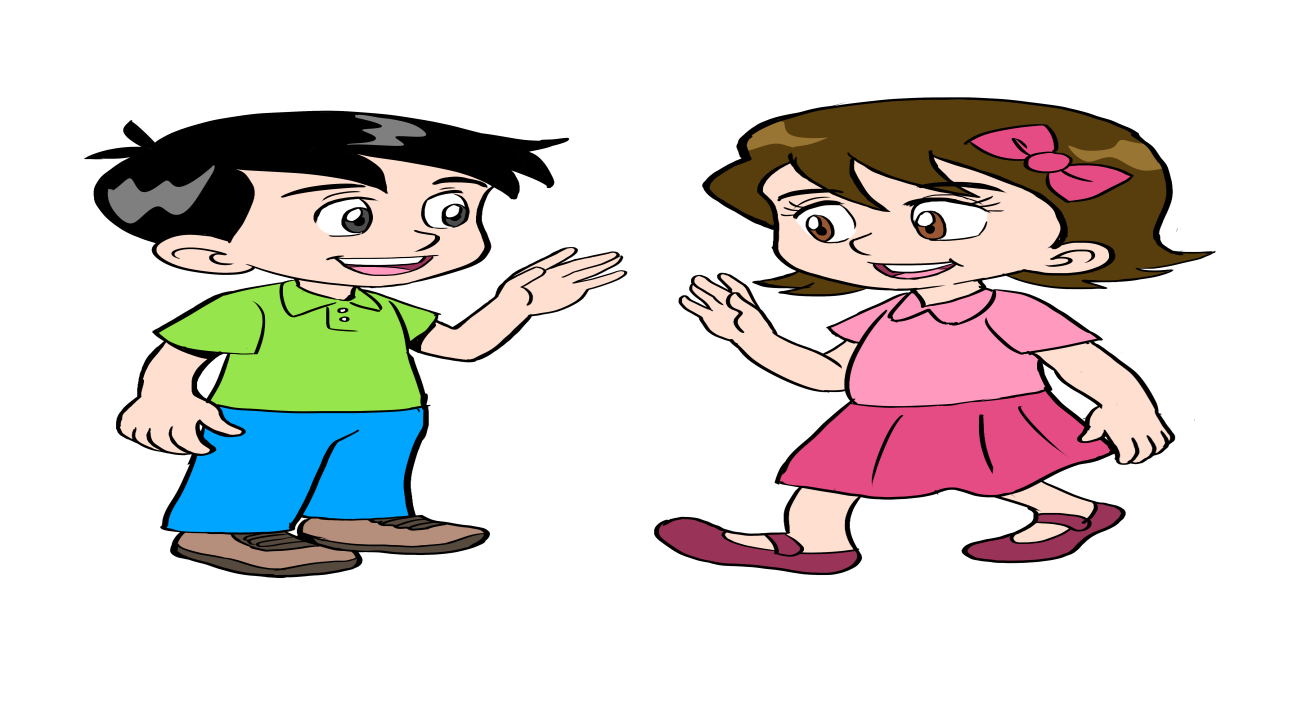 ما هي المفردات التي سنستعملها لدرسنا اليوم يا أخي؟
سنستعمل اليوم يا أختي:

خاصية الإبدال لعملية الجمع 
خاصية العنصر المحايد لعملية الجمع
خاصية التجميع لعملية الجمع
الجبر: خصائص الجمع - الصف الثالث الابتدائي
وزارة التربية والتعليم – 2020م
يريد أحمد أن يشتري كل الأصناف الظاهرة في الصورة. إذا تغير  ترتيب الأصناف. فهل يتغير ثمنها الكلي؟
1 دينار
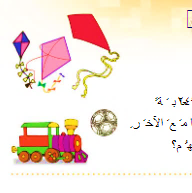 2 دينار
5 دينار
أسْتَعِدُ
هذا ما سوف نتعلمه في هذا الدرس 
ولتساعدنا خصائص الجمع على إجراء العمليات الحسابية.
الجبر: خصائص الجمع - الصف الثالث الابتدائي
وزارة التربية والتعليم – 2020م
خصائص الجمع
+              =
+             =
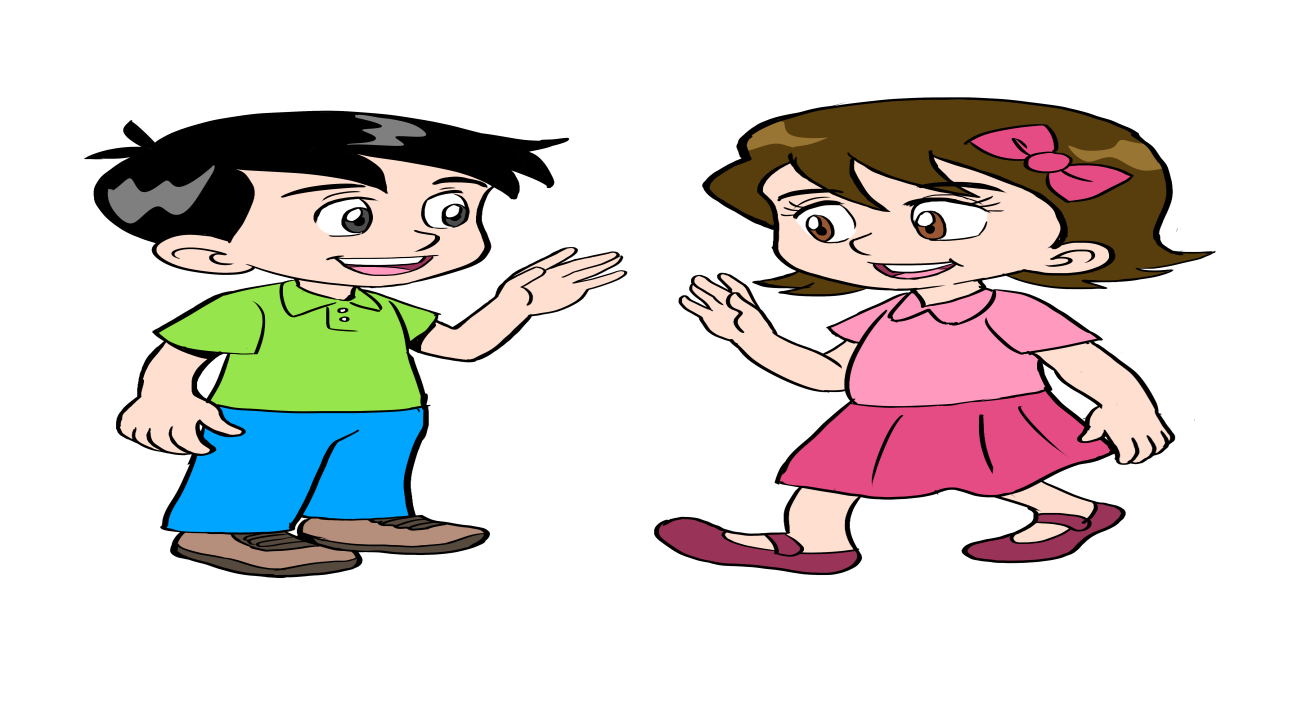 3    +      2    =     5
2    +     3      =    5
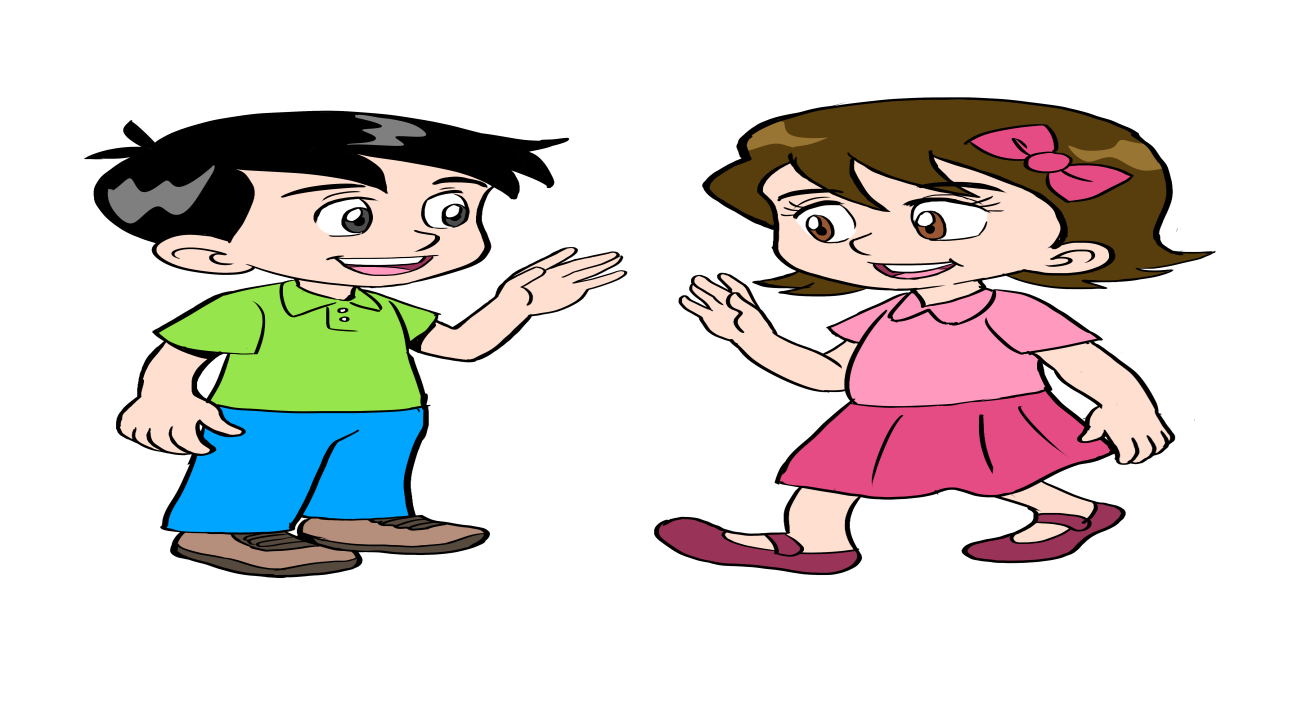 عندما اختلف ترتيب الأعداد لم يتغير الناتج
ماذا تلاحظ يا أخي؟
دعونا نرى المزيد من الأمثلة
خاصية الإبدال لعملية الجمع تعني أن الترتيب الذي تجمع به الأعداد لا يغير ناتج الجمع.
الجبر: خصائص الجمع - الصف الثالث الابتدائي
وزارة التربية والتعليم – 2020م
خصائص الجمع
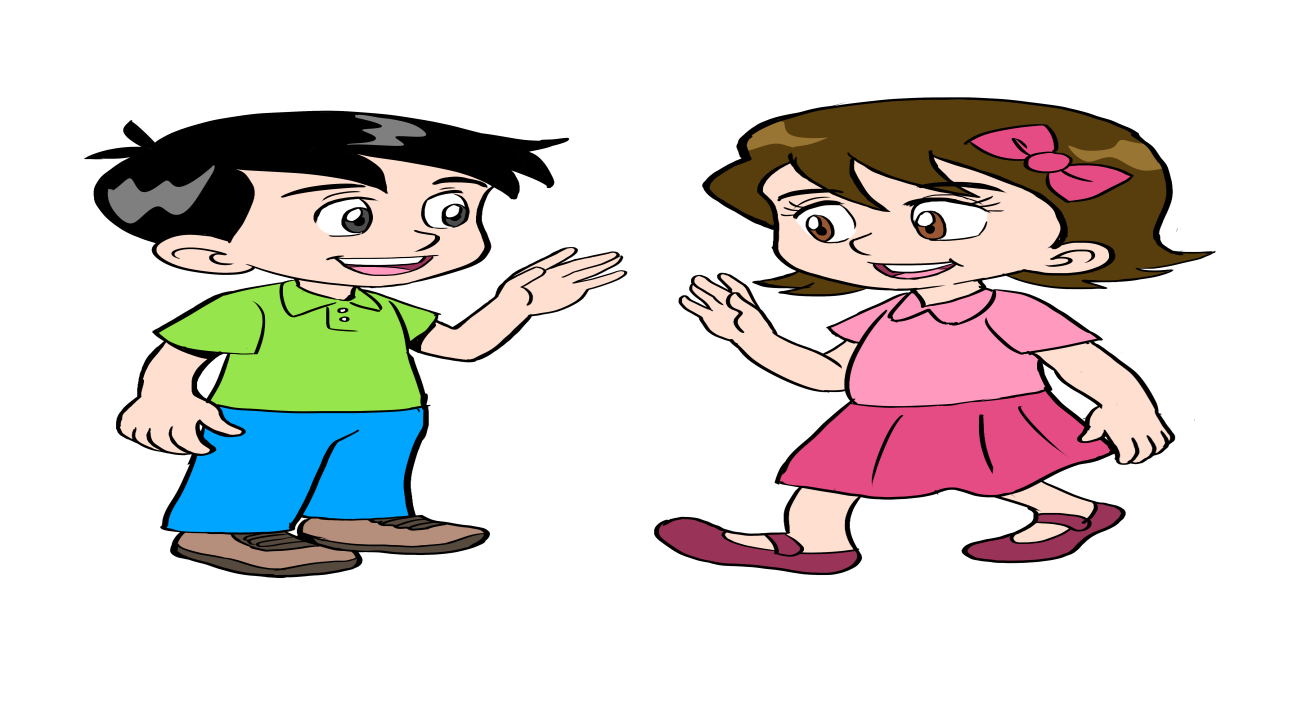 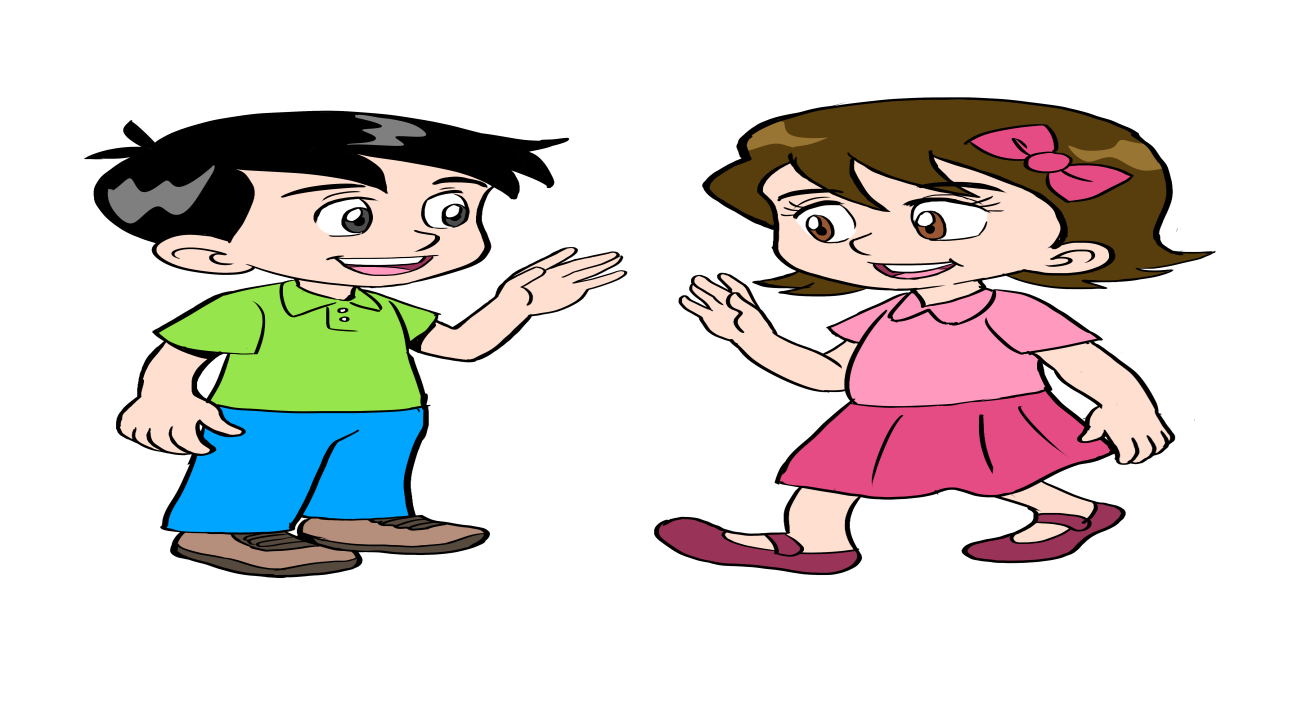 عندما أجمع أي عدد مع الصفر يكون الناتج نفس العدد
ماذا تلاحظ يا أخي؟
خاصية العنصر المحايد لعملية الجمع 

تعني أن ناتج جمع أي عدد مع الصفر يساوي ذلك العدد.
الجبر: خصائص الجمع - الصف الثالث الابتدائي
وزارة التربية والتعليم – 2020م
خصائص الجمع
( 3 + 2 ) + 4
3 + ( 2 + 4 )
+  4
5
6
3 +
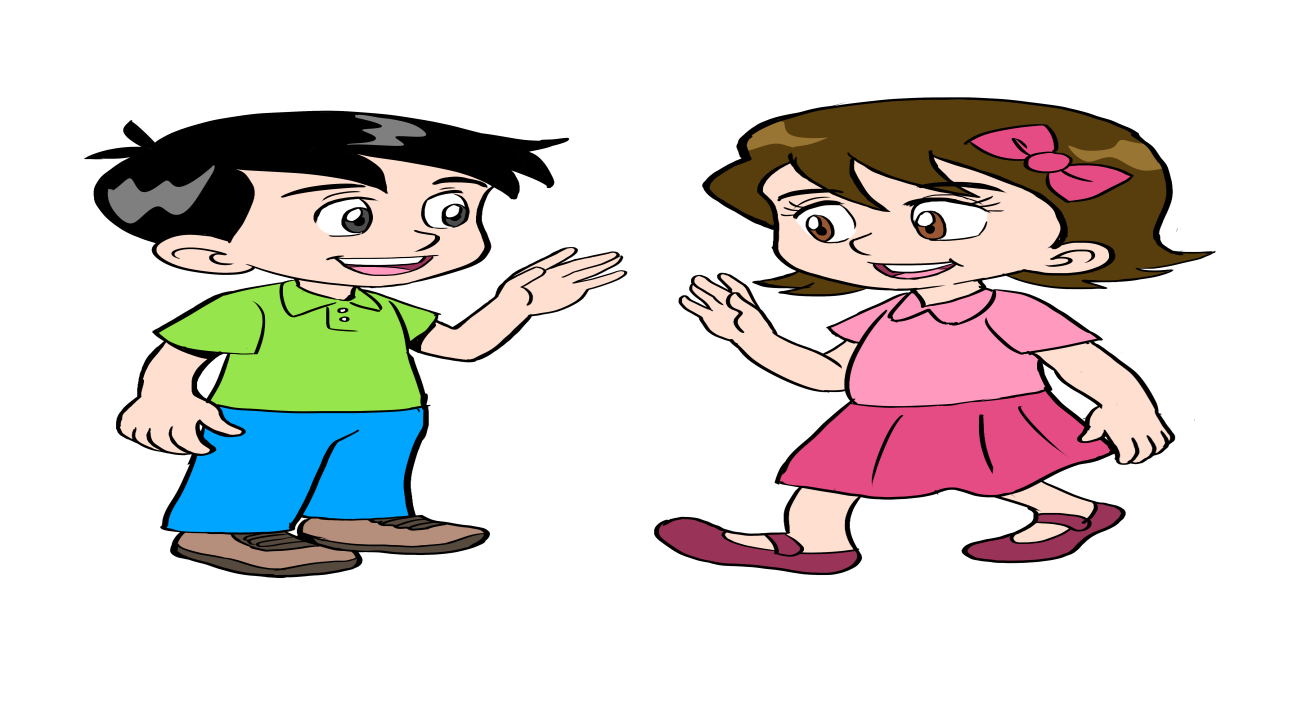 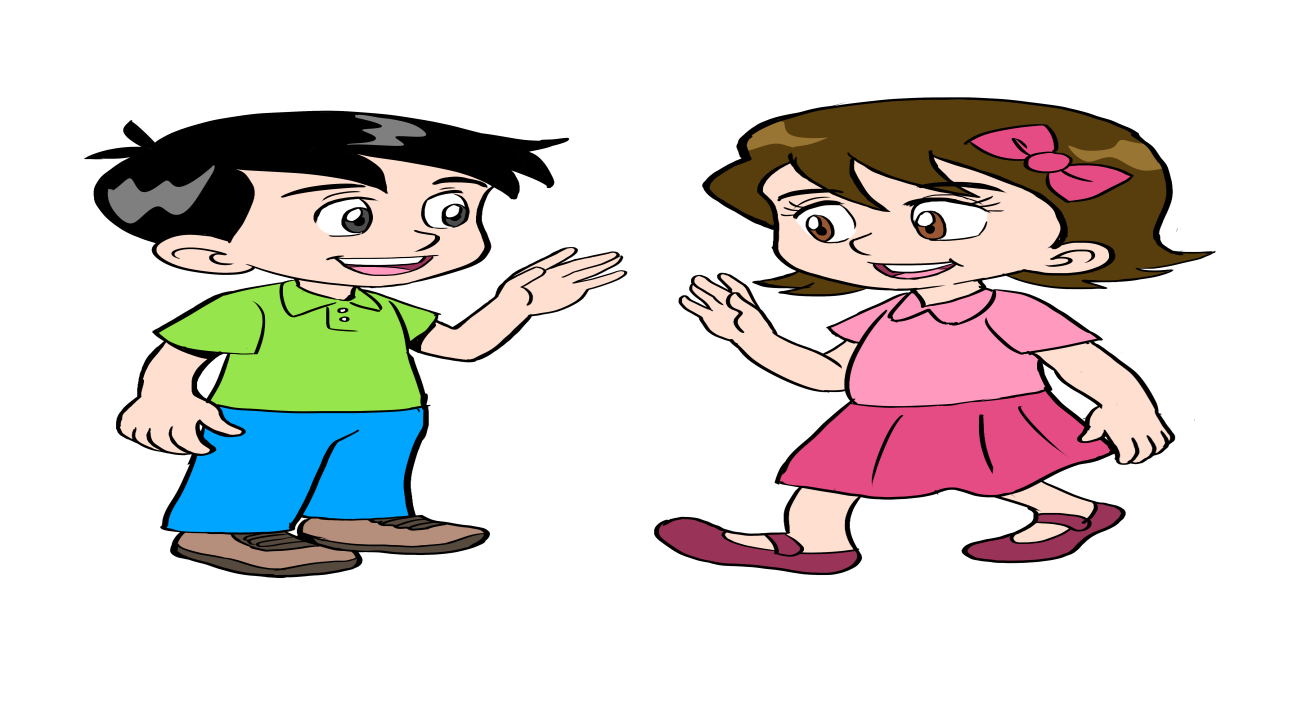 9
9
مجموع ثلاثة أعداد لا يتغير بتغيير العددين الذين نبدأ بهما عملية الجمع
ماذا تلاحظ يا أخي؟
دعونا نرى مثال أخر
خاصية التجميع لعملية الجمع تعني أن الطريقة تجمع بها الأعداد لا تغير ناتج الجمع.
الجبر: خصائص الجمع - الصف الثالث الابتدائي
وزارة التربية والتعليم – 2020م
نُقِلت إلى حديقة للحيوانات 4 نمور وفهدان و6 أسود. 
ما عدد الحيوانات التي نقلت إلى الحديقة؟
لمعرفة عدد الحيوانات أجد ناتج الجمع 4 + 2 + 6
أعيد تجميع الأعداد ليصبح جمعها أسهل
أتذكر
  
تدلني الأقواس

 على الأعداد التي

 أبدأ بجمعها.
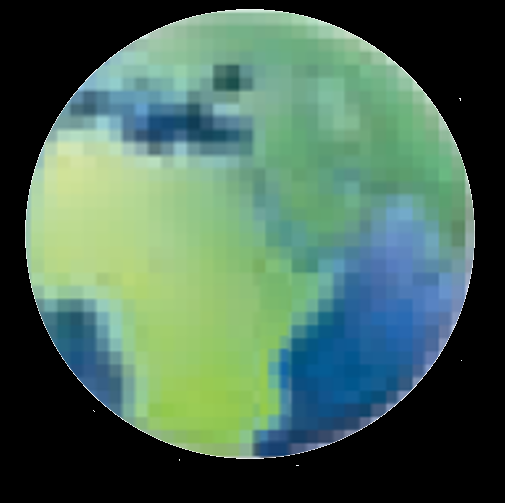 4 + 2 + 6
= 2 + 4 + 6    ( خاصية الإبدال لعملية الجمع )
= 2 + ( 4 + 6 )       خاصية التجميع لعملية الجمع  
                                                طريقة تجميع الأعداد لا تغير ناتج الجمع
= 2 + 10
= 12
إذن، عدد الحيوانات التي نقلت إلى الحديقة 12 حيوانًا.
مِن واقِعِ الحَياةِ
مثالٌ
الجبر: خصائص الجمع - الصف الثالث الابتدائي
وزارة التربية والتعليم – 2020م
الزمن: دقيقتان
أوجد ناتج الجمع، ثم حدد الخاصية:
9  ( خاصية العنصر المحايد الجمعي )
0  +  9  =
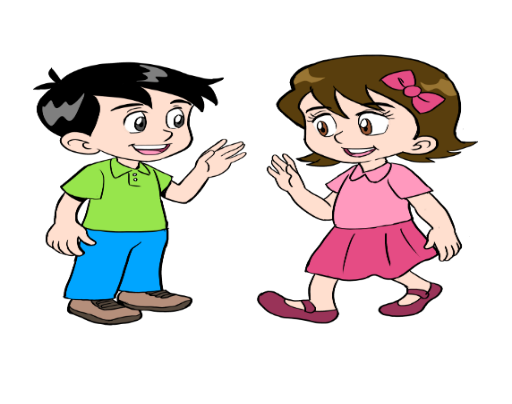 5 +  6  =
6  +  5  =
11  ( الخاصية الإبدالية )
(5 + 7 ) +3  =
5 + ( 7 + 3) =
15  ( الخاصية التجميعية )
تدريب
أجب عن التدريب في ورقة خارجية، ثم تأكد من إجابتك.
الجبر: خصائص الجمع - الصف الثالث الابتدائي
وزارة التربية والتعليم – 2020م
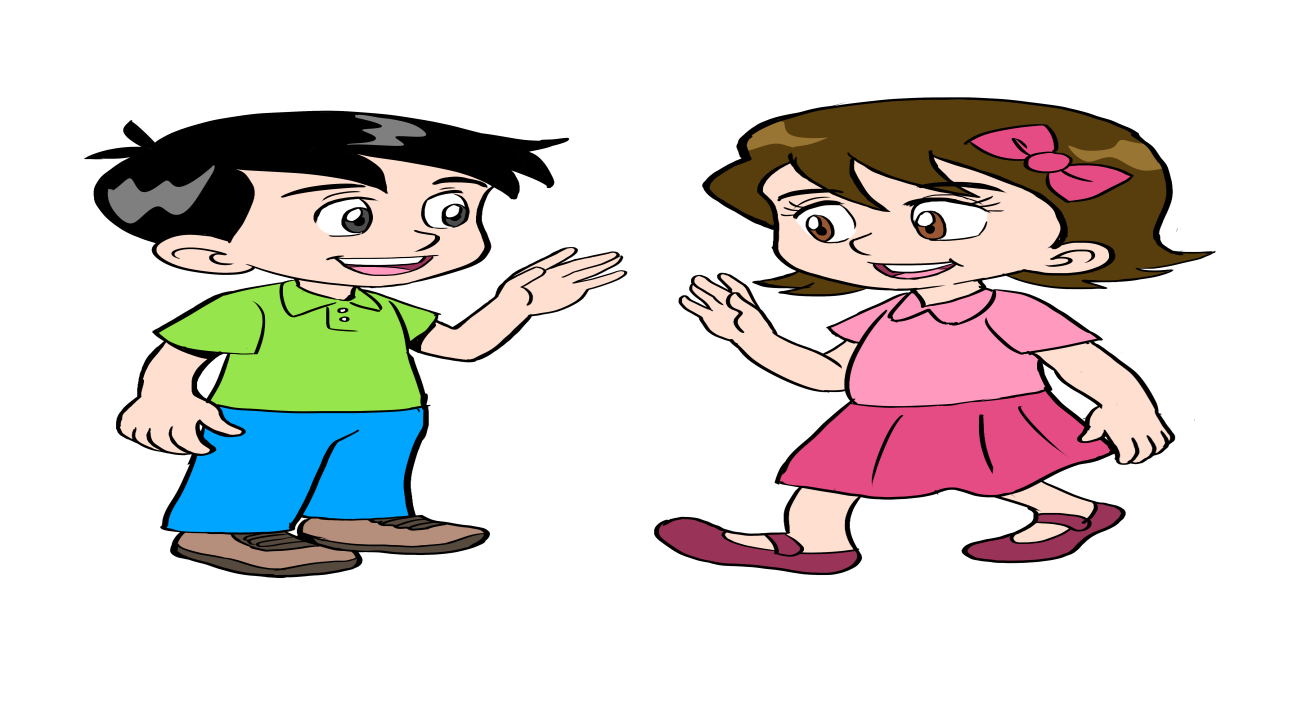 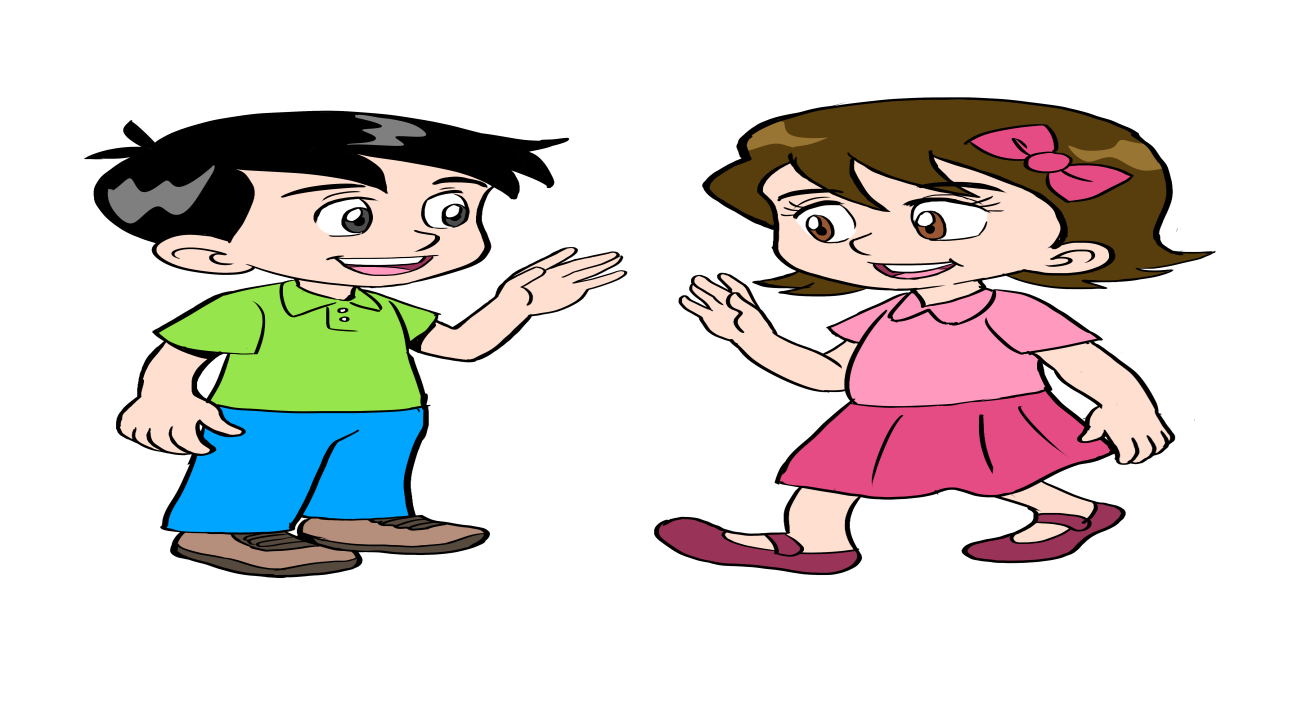 هل تذكر لي يا أخي 
 ماذا تعلمنا اليوم؟
تعلمنا اليوم
استعمال خصائص الجمع لجمع الأعداد
وزارة التربية والتعليم – 2020م
عزيزتي الطالبة
عزيزي الطالب
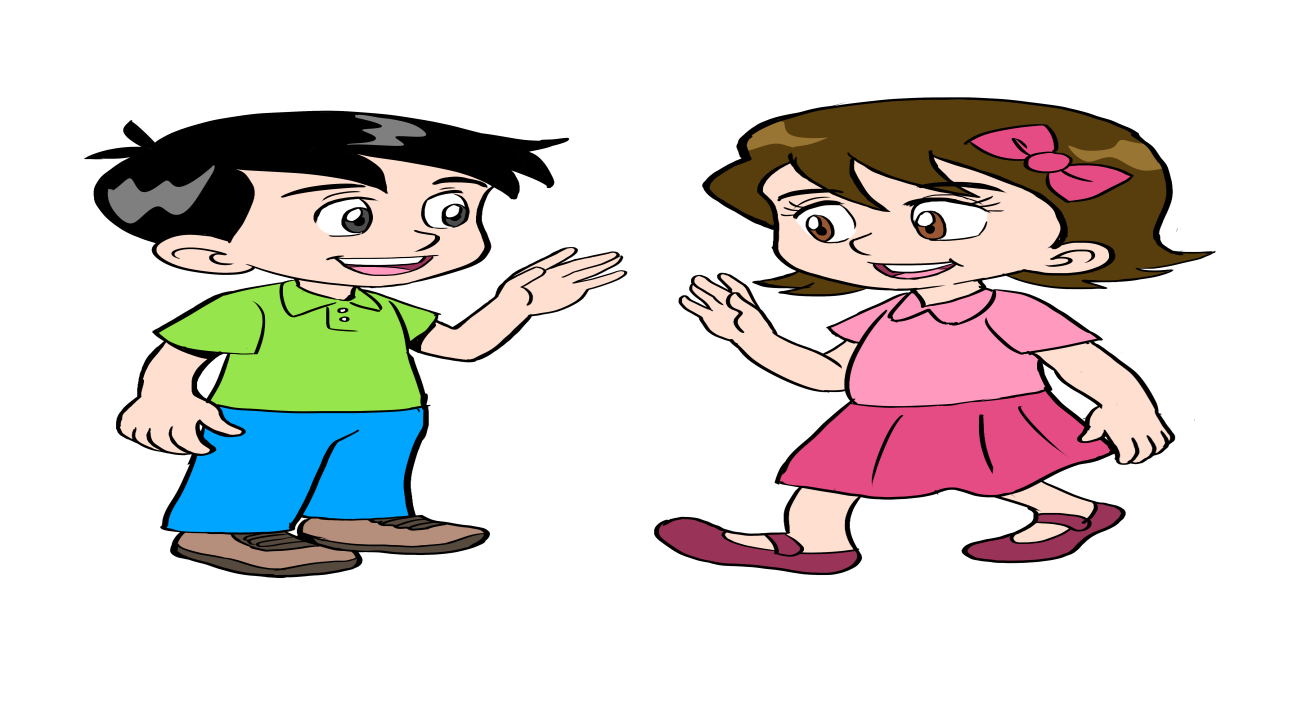 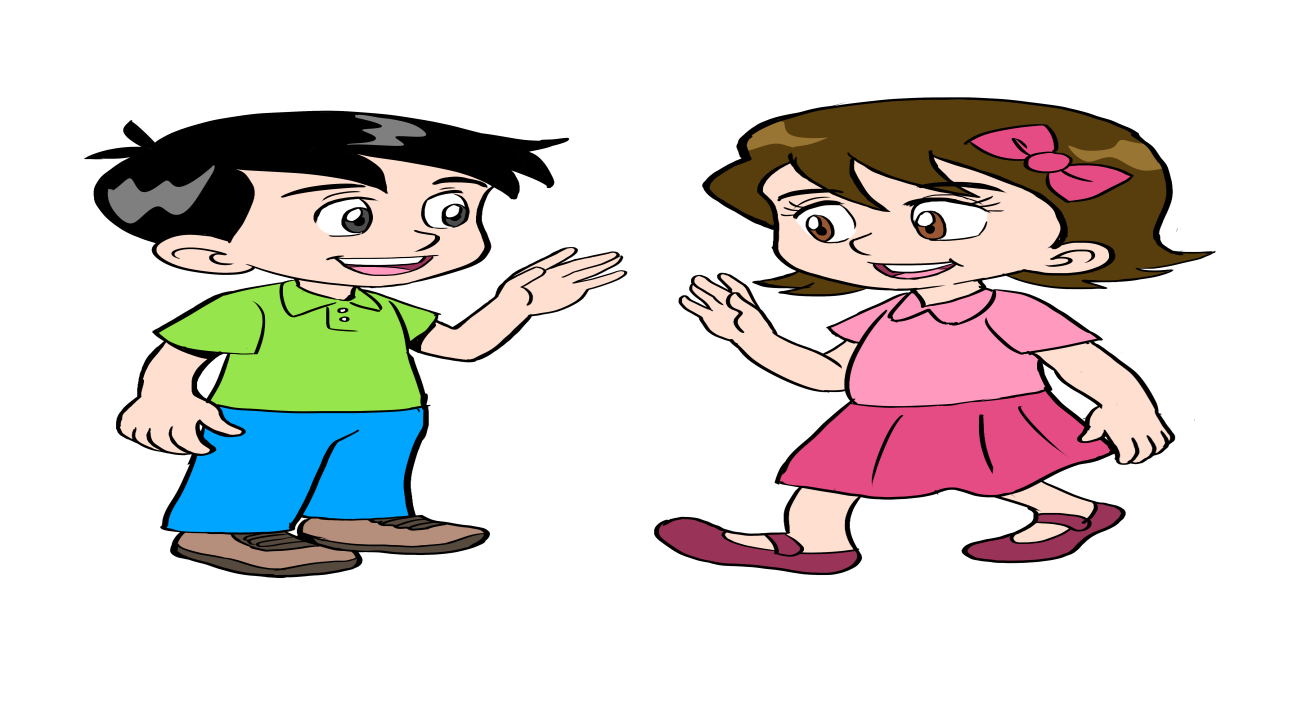 لمزيد من الاستفادة يمكنك الرجوع لكتاب 

الطالب لحل تمارين الدرس صفحة 40-41
الجبر: خصائص الجمع - الصف الثالث الابتدائي
وزارة التربية والتعليم – 2020م
انتهى الدرس
الجبر: خصائص الجمع - الصف الثالث الابتدائي
وزارة التربية والتعليم – 2020م